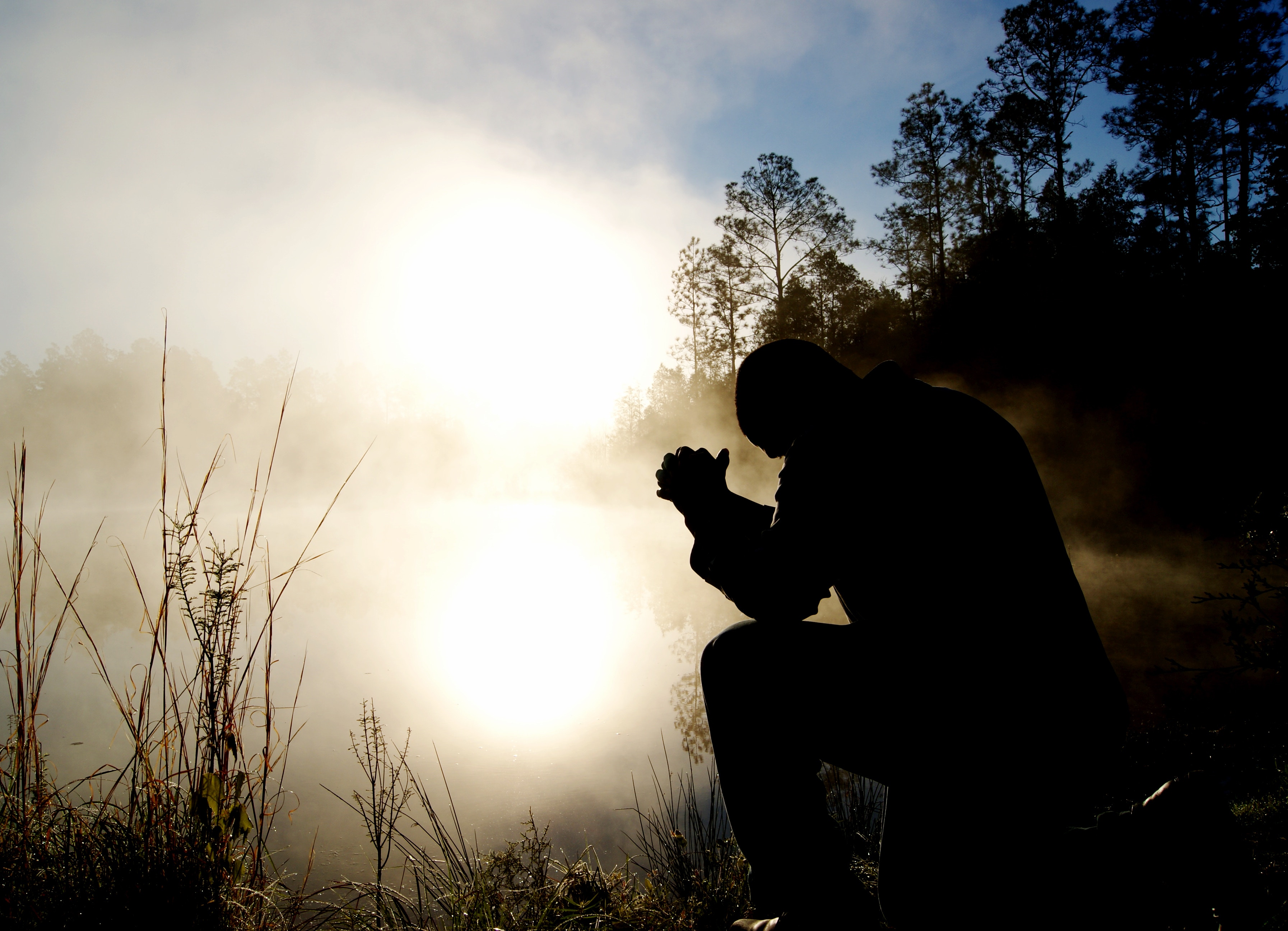 Seek Peace
Search me, O God, and know my heart; test me and know my anxious thoughts.

Point out anything in me that offends you, and lead me along the path of everlasting life.

Psalm 139:23-24
https://www.gotquestions.org/women-in-ministry.html
How We Communicate Matters
We are Human!
We Have a Problem
How to Walk in the Spirit
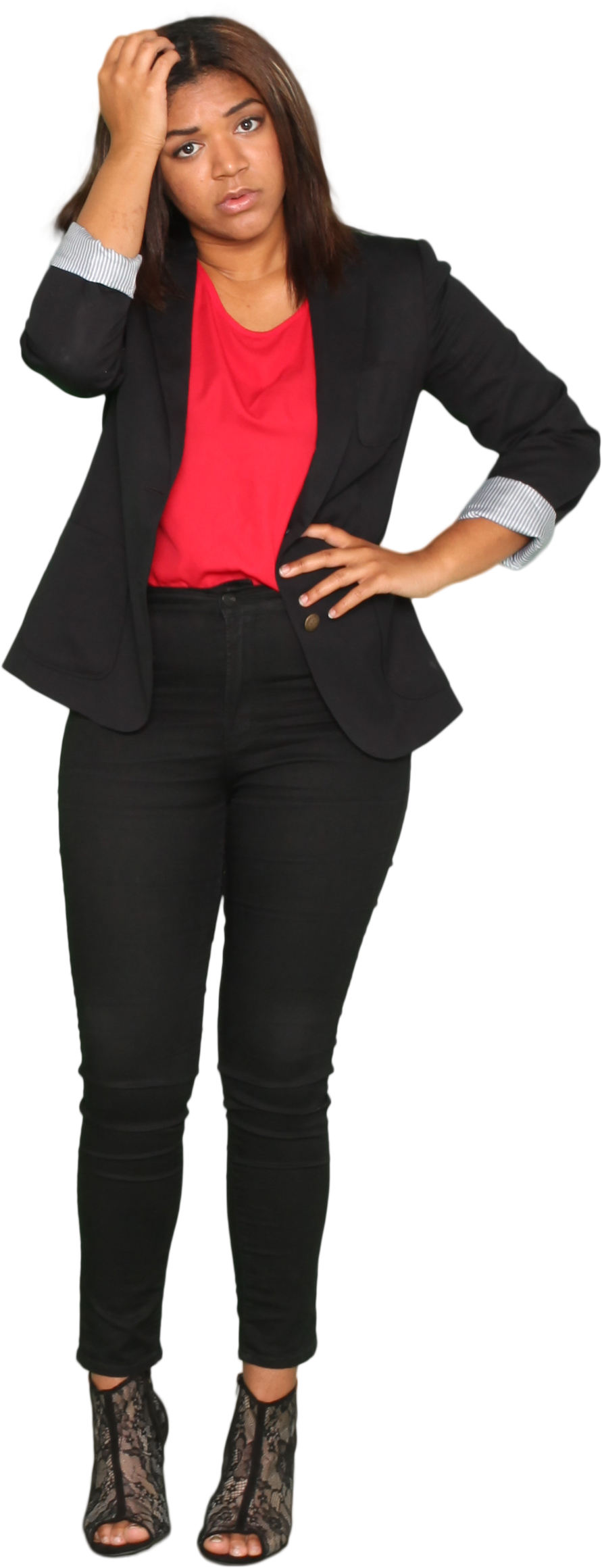 Feed the Spirit…Starve the Flesh
The Biggest Challenge…
Disobedience
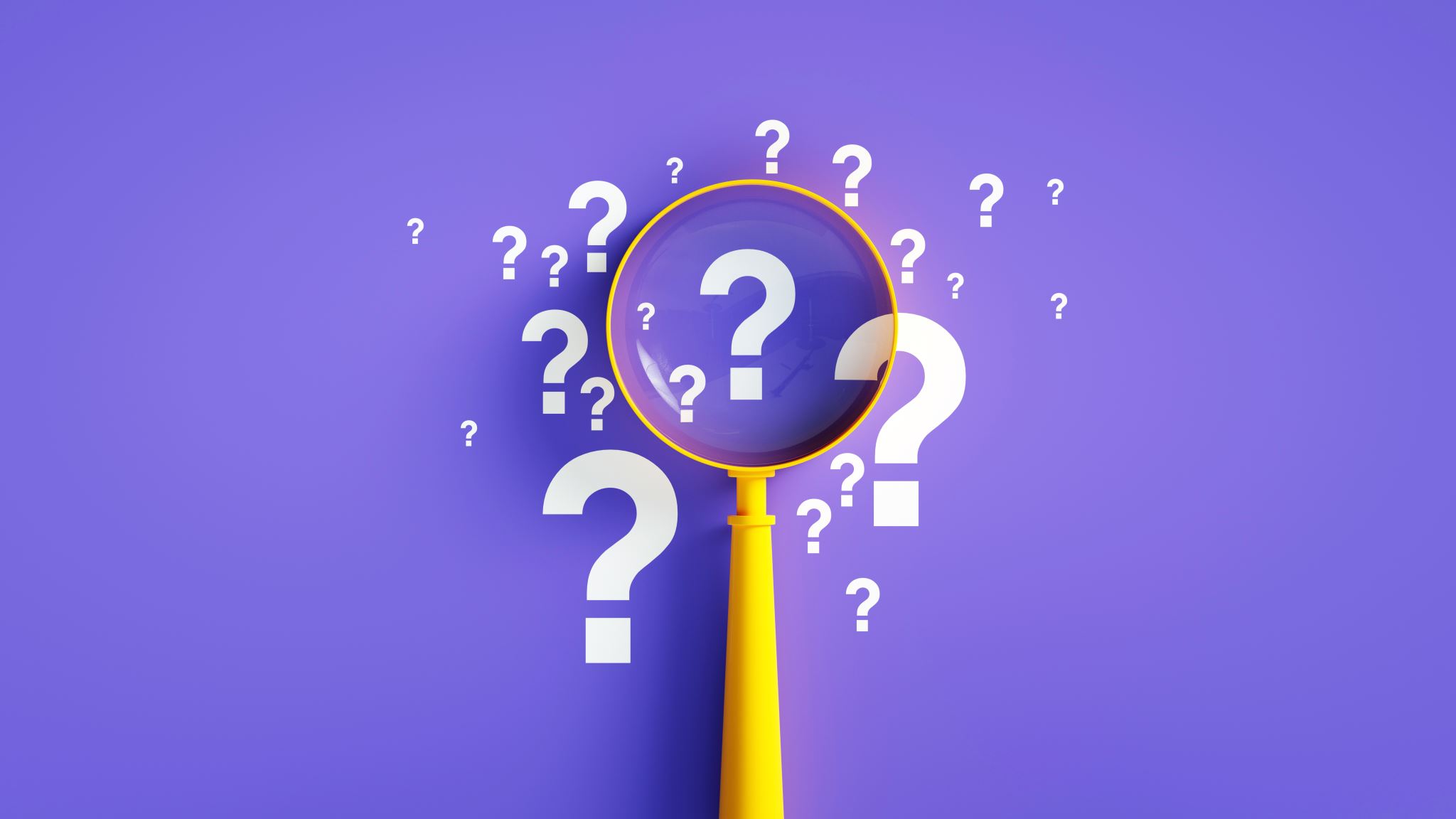 Do You Find This To Be A Challenge?
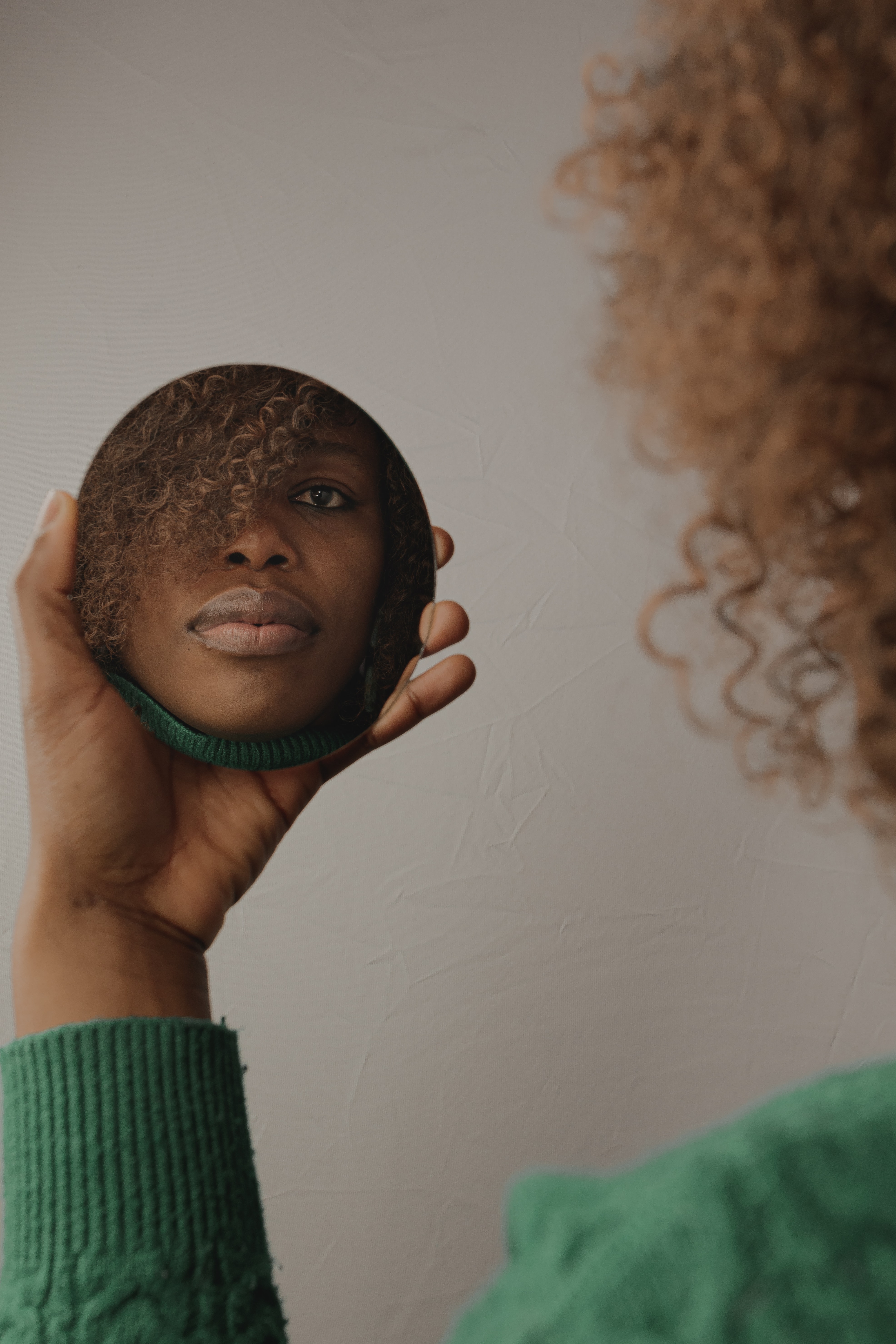 Are they the problem or are YOU the problem?
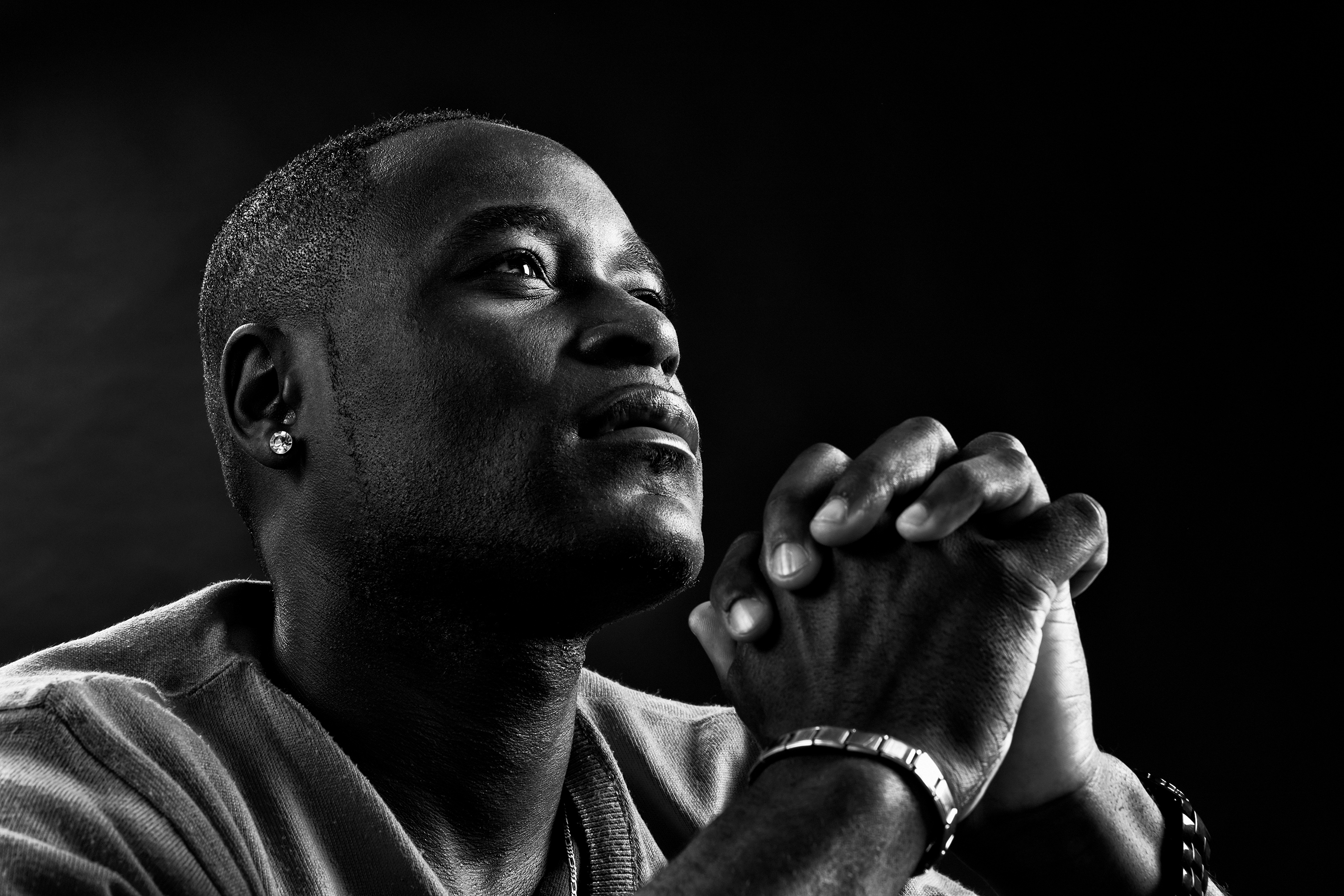 Intimacy with God
Intimacy with God
A measure for your relationship with God can be defined by your love and obedience to Him.
Where Do You Fall on the Intimacy Love Triangle?
GOD
Man
Woman
Do You Find Yourself Disconnected?
We Have  Gotten Out of Order
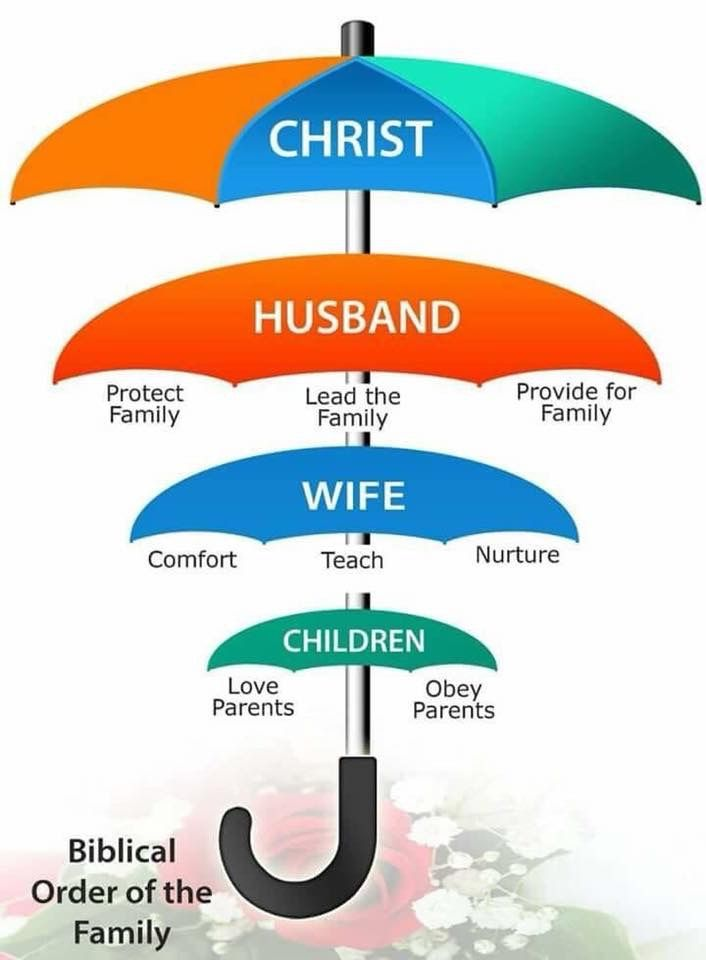 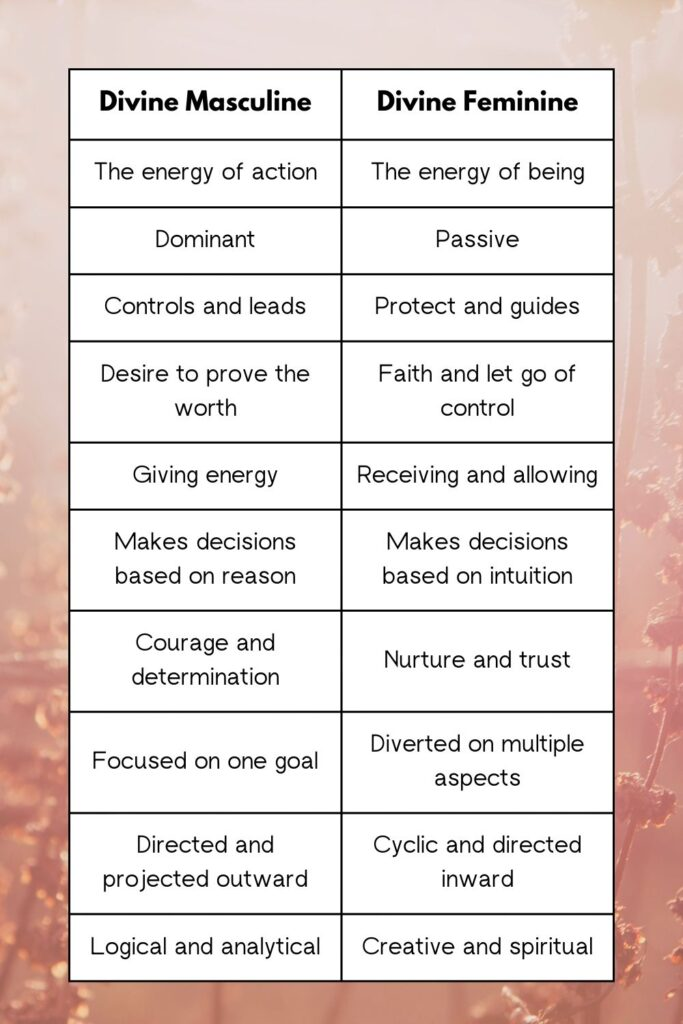 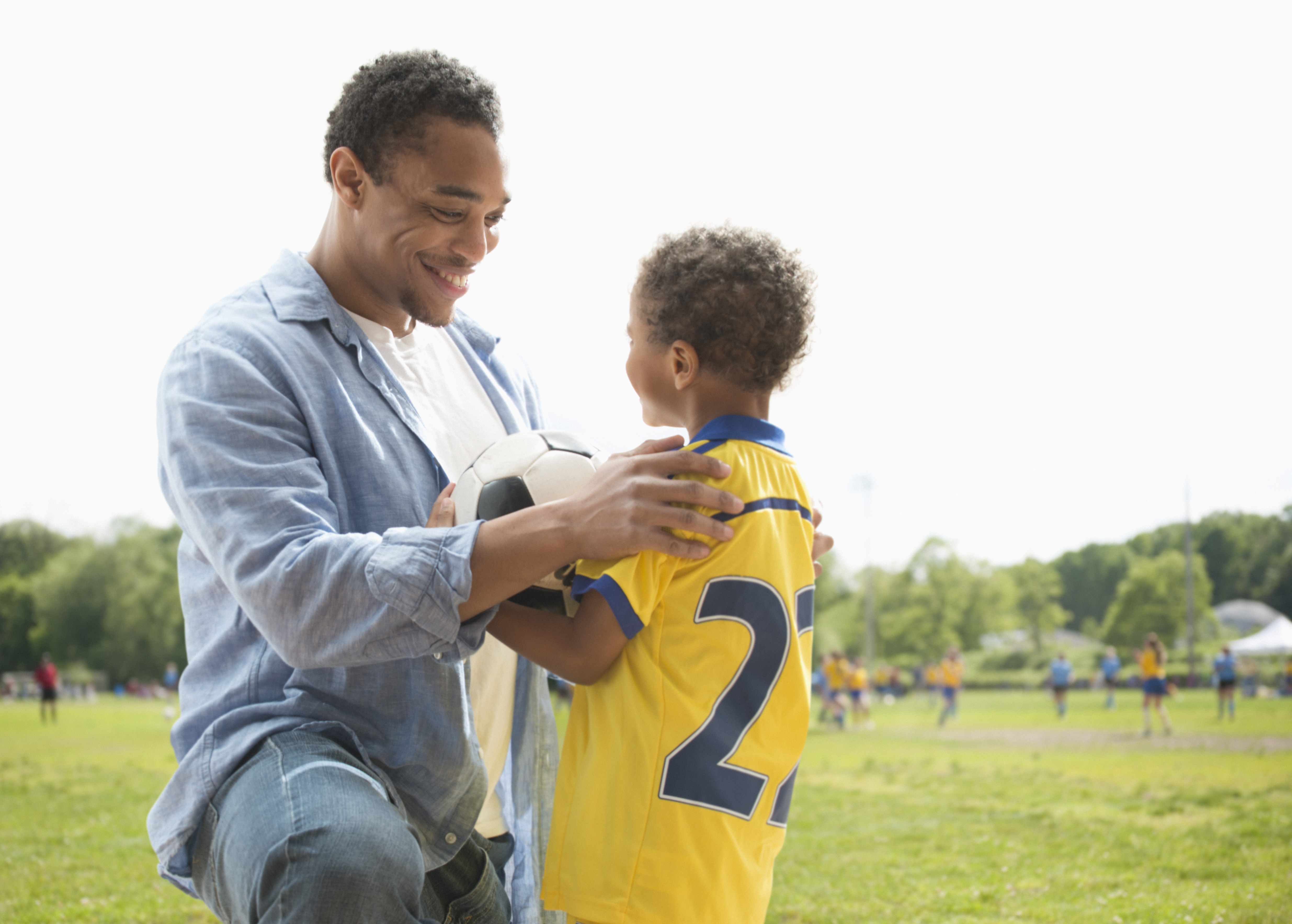 What’s Really Going On?
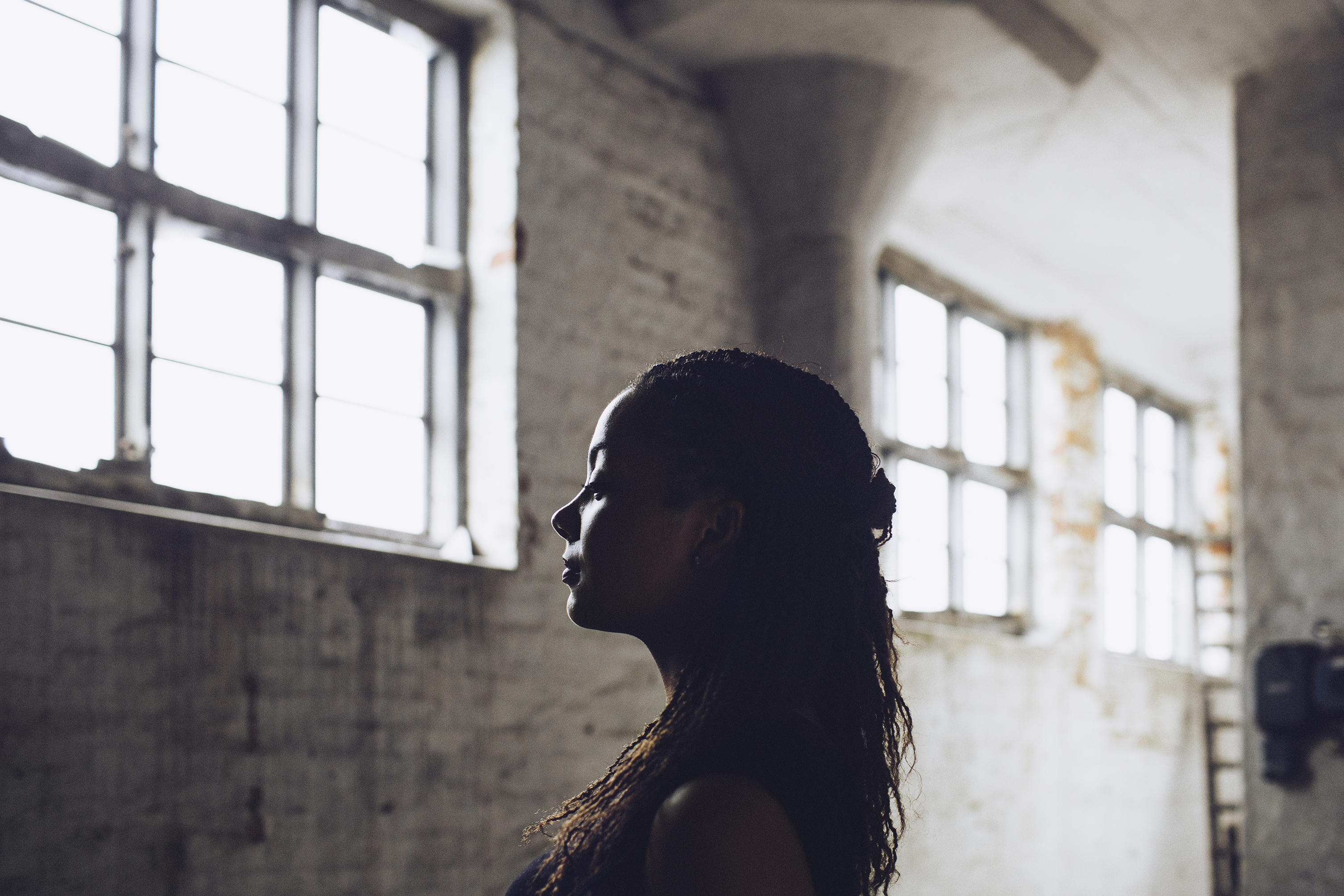 A Wounded Woman
Victim
Powerless 
Weakness
Manipulation
Withholding
Neediness
Co-Dependency
Over Sensitivity
Over Emotional
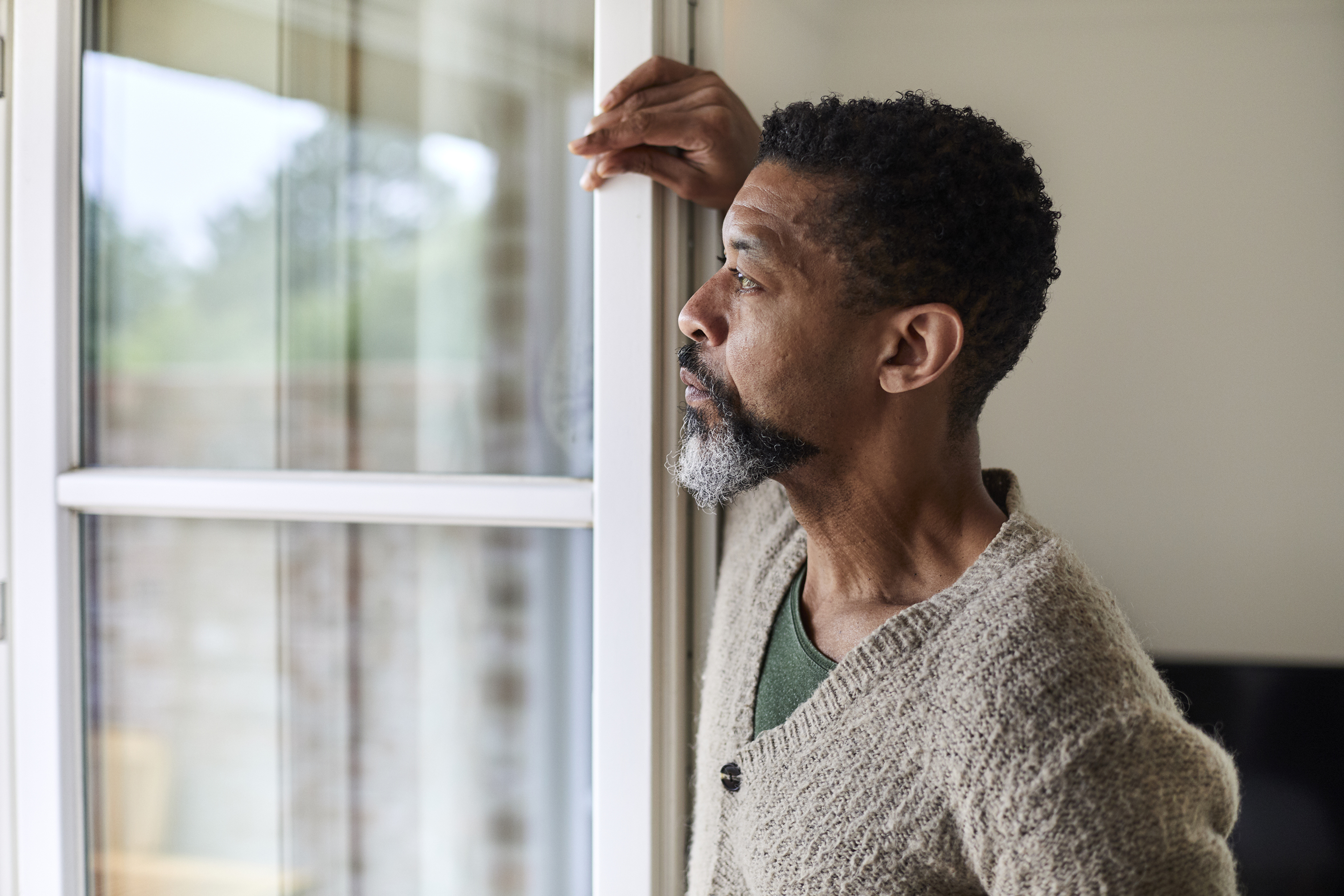 A Wounded Man
Perpetrator
Abuse of Power
Dominance
Aggression
Control
Competitive
Confrontational
Criticism
Avoidance
Unsupportive
Unstable
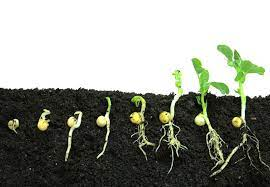 Man is the Seed
Woman Multiplies
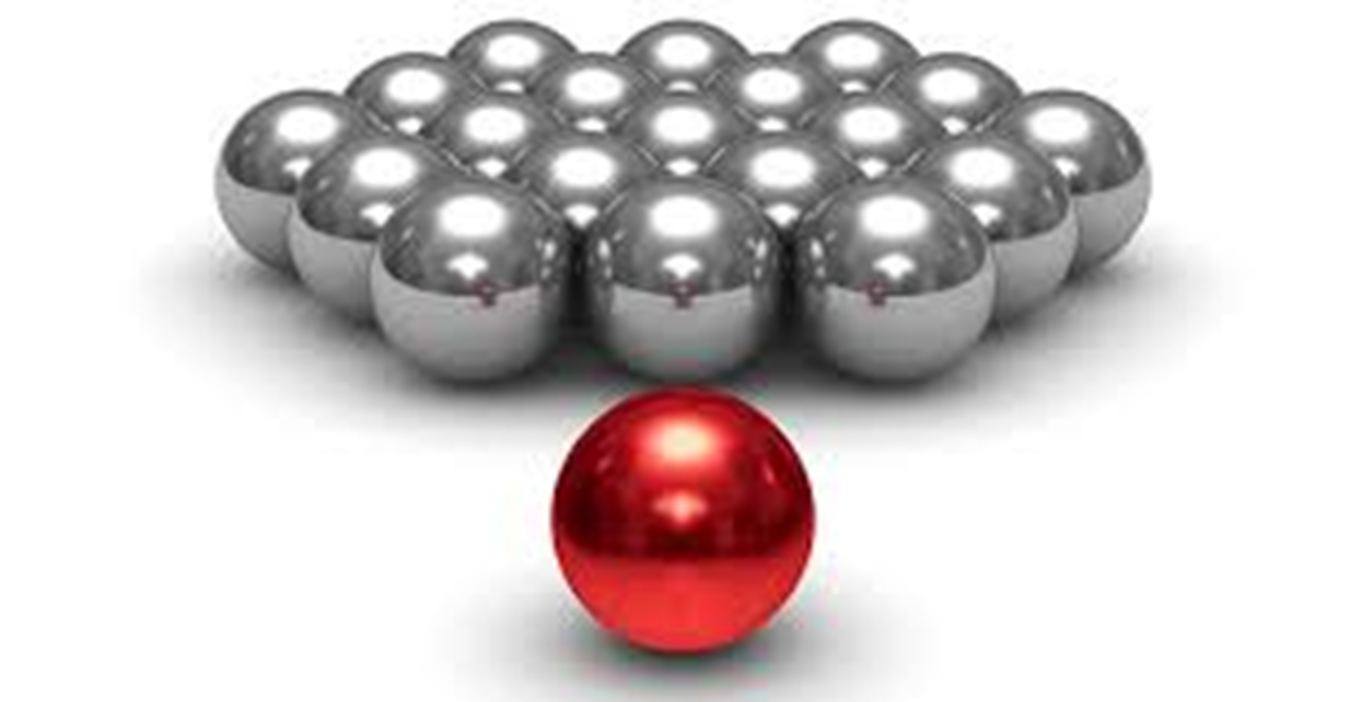 Matthew 7:3-5
3 “Why do you look at the speck of sawdust in your brother’s eye and pay no attention to the plank in your own eye? 
4 How can you say to your brother, ‘Let me take the speck out of your eye,’ when all the time there is a plank in your own eye? 
5 You hypocrite, first take the plank out of your own eye, and then you will see clearly to remove the speck from your brother’s eye.
From Selfish to Selflessness
Let each of you look not only to his own interests, but also to the interests of others. –Philippians 2:4
For people will be lovers of self, lovers of money, proud, arrogant, abusive, disobedient to their parents, ungrateful, unholy, heartless, unappeasable, slanderous, without self-control, brutal, not loving good, treacherous, reckless, swollen with conceit, lovers of pleasure rather than lovers of God, -2 Timothy 3:2-4
But if anyone has the world's goods and sees his brother in need, yet closes his heart against him, how does God's love abide in him? -1 John 3:17
For where jealousy and selfish ambition exist, there will be disorder and every vile practice. -James 3:16
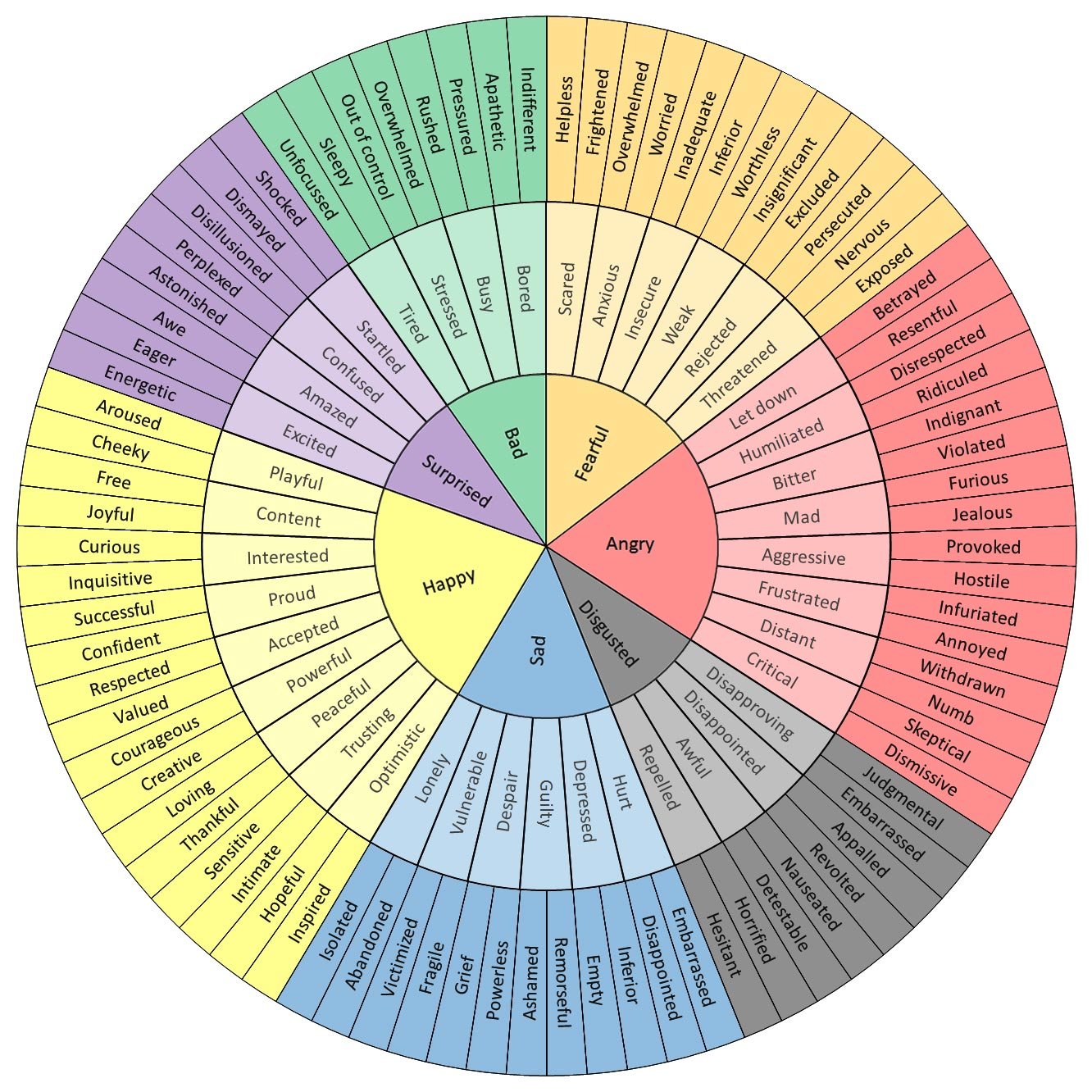 I Am Working Through My…